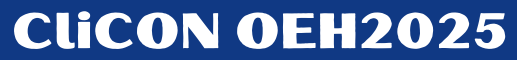 OP No.: AP-1 (example)
Title

Presenting Author, Co-Authors

Affiliation

Presenting Author’s Email:
Note:	1. Presentation should be as per the Template within 10 slides
	2. Please use Shades of Blue as the Theme of Conference Color
	3. Please maintain Font size as per the Template provided
Presenting Institute’s Logo
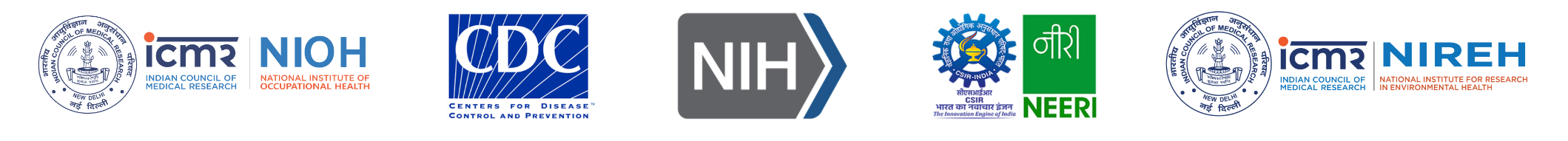 [Speaker Notes: Note to Authors: Include the full title of your research. Ensure all authors’ names are listed accurately as per the submission.]
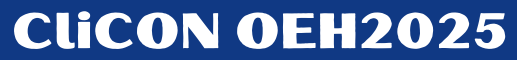 Study Rationale
Inside matter not less than 20 font size

Note: brief background explaining why this study is necessary
Research Gaps
Inside matter not less than 20 font size

Note: Identify gaps in existing knowledge or practice.
Presenting Institute’s Logo
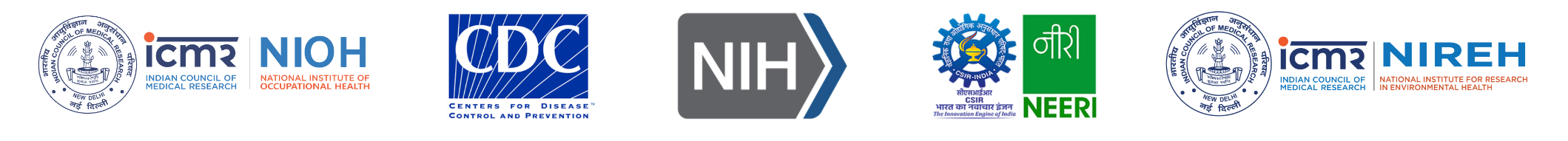 [Speaker Notes: Note to Authors for rationale: Focus on the broader problem your research addresses. Highlight the significance of the issue in occupational or environmental health contexts.
Note to Authors for research gaps: Specify what hasn’t been addressed in prior studies and how your research aims to fill these gaps.]
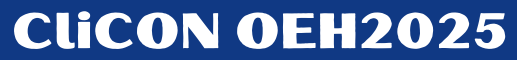 Study Objectives
Inside matter not less than 20 font size

Note: clear, concise objectives of the study
Presenting Institute’s Logo
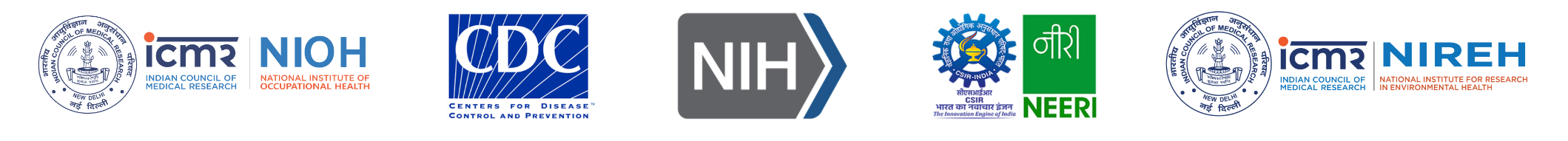 [Speaker Notes: Note to Authors: Include 1-3 objectives. Use bullet points to make them specific and measurable.]
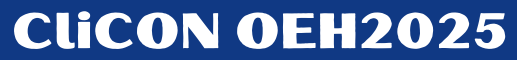 Methodology
Inside matter not less than 20 font size

Content: Study design, population, and data collection methods.
Presenting Institute’s Logo
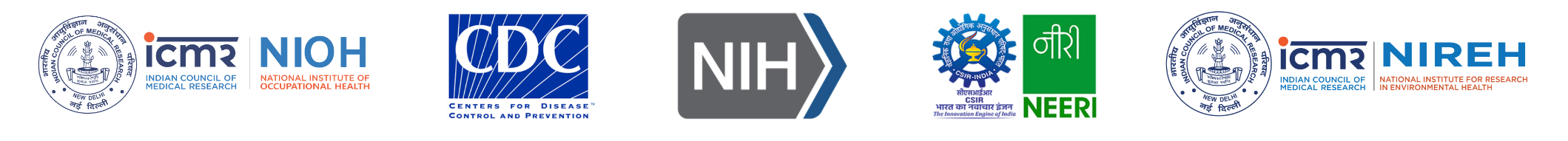 [Speaker Notes: Note to Authors: Clearly describe your approach in non-technical terms. Avoid excessive detail.]
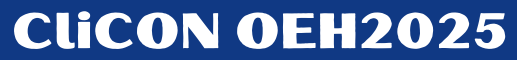 Methodology
Inside matter not less than 20 font size

Content: Analytical methods or tools used.
Presenting Institute’s Logo
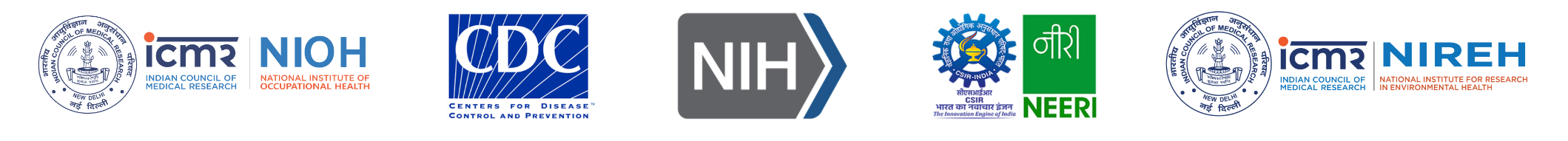 [Speaker Notes: Note to Authors: Focus on how the data was analyzed and justify the chosen methods. Use flowcharts if applicable.]
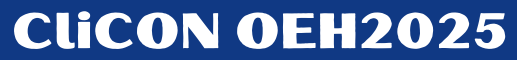 Results
Inside matter not less than 20 font size

Content: Key findings with visuals like graphs or tables.
Presenting Institute’s Logo
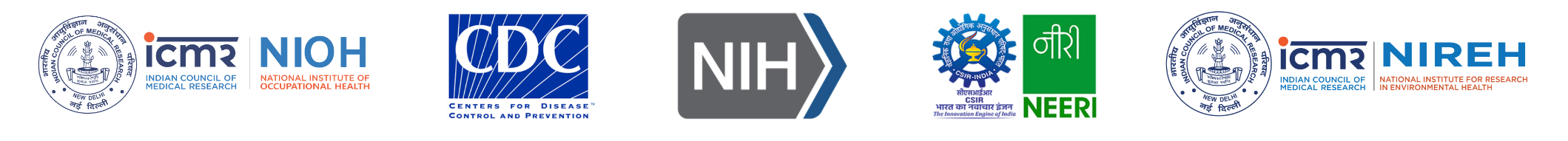 [Speaker Notes: Note to Authors: Use visuals to highlight significant data trends. Avoid overcrowding the slide.]
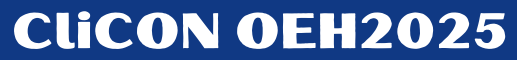 Results
Inside matter not less than 20 font size

Content: Key findings with visuals like graphs or tables.
Presenting Institute’s Logo
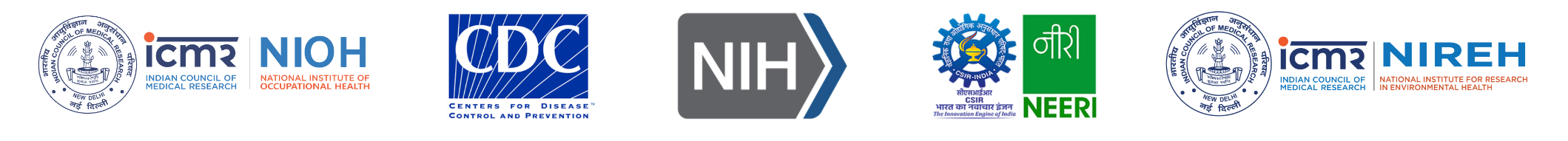 [Speaker Notes: Note to Authors: Use visuals to highlight significant data trends. Avoid overcrowding the slide.]
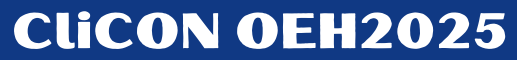 Results
Inside matter not less than 20 font size

Content: Additional findings or subgroup analyses.
Presenting Institute’s Logo
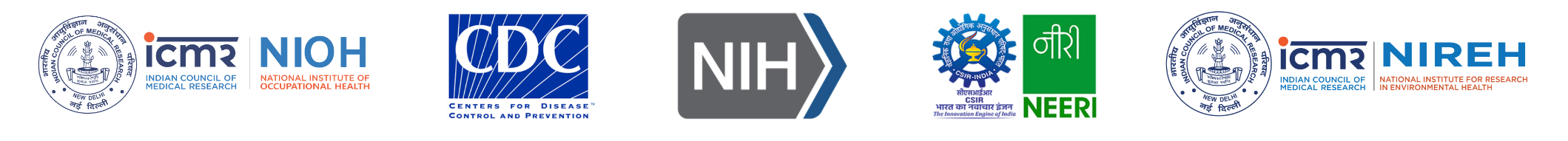 [Speaker Notes: Note to Authors: Emphasize findings that align with your objectives. Keep text minimal and rely on visuals.]
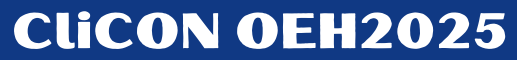 Conclusions
Inside matter not less than 20 font size

Content: Summarize key takeaways and implications.
Funding & Acknowledgement
Inside matter not less than 20 font size

Content: Mention funding sources and acknowledge contributors.
Presenting Institute’s Logo
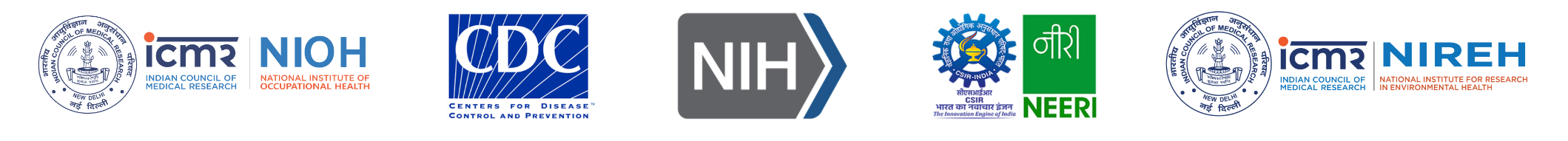 [Speaker Notes: Note to Authors for conclusions: Highlight the impact of your findings on policy, practice, or future research.
Note to Authors for funding: Include specific funders, ethical approvals, and significant collaborators.]
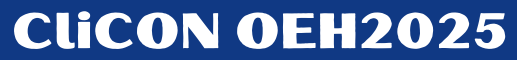 Thank you for patient listening
Presenting Institute’s Logo
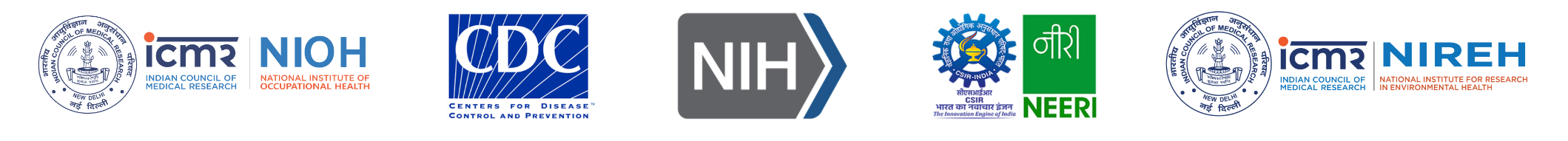 [Speaker Notes: Note to Authors: Keep it simple with a polite closing line.]